TIẾNG VIỆT 1
Tập 2
Tuần 33
Kể chuyện: Hai tiếng kì lạ
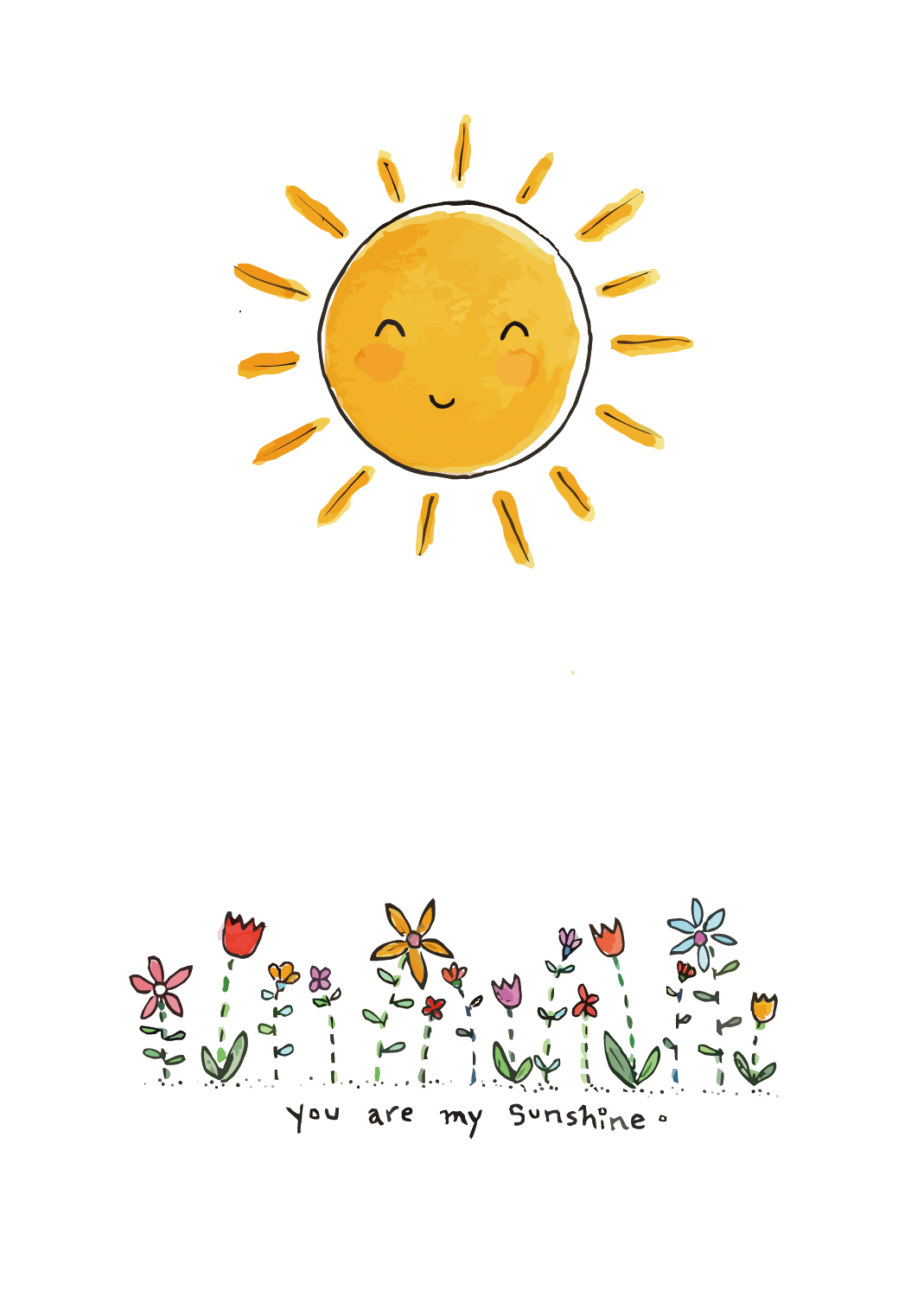 KHỞI ĐỘNG
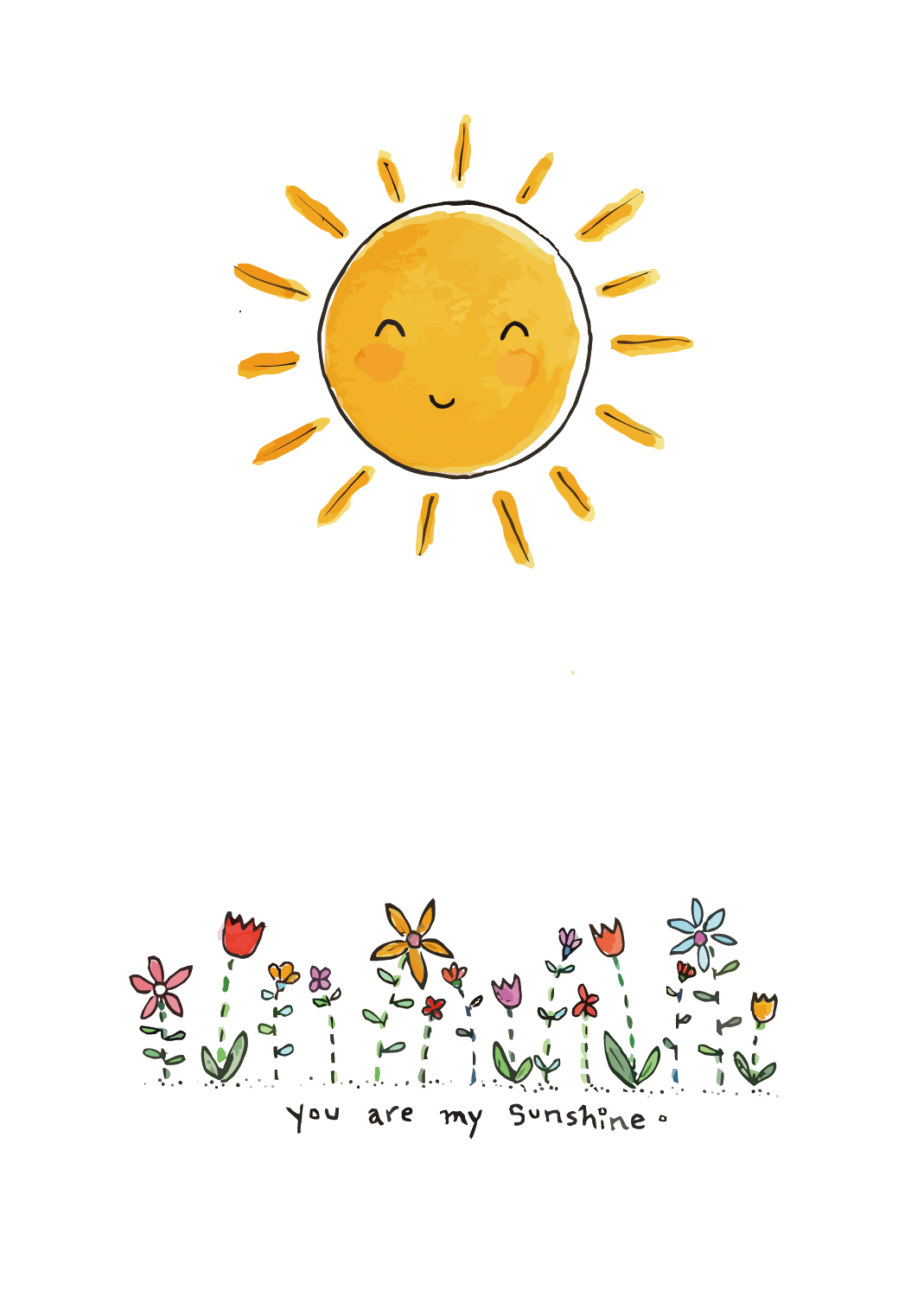 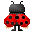 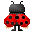 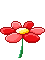 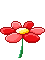 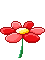 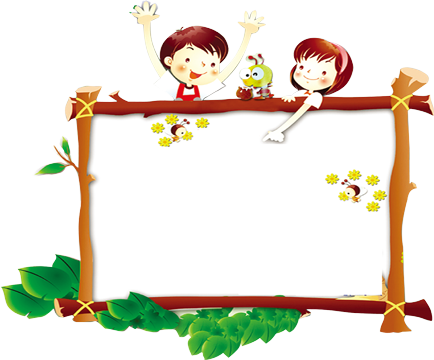 Kể chuyện:
Hai tiếng kì lạ
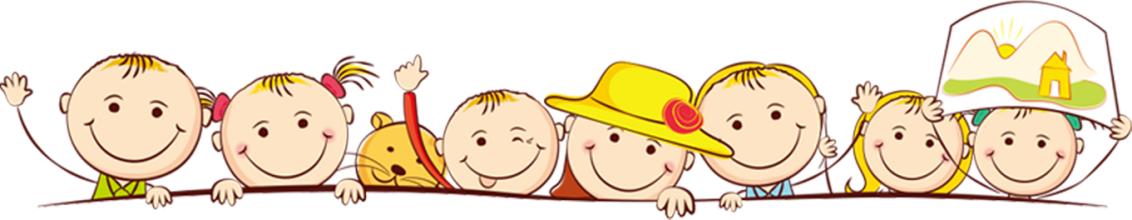 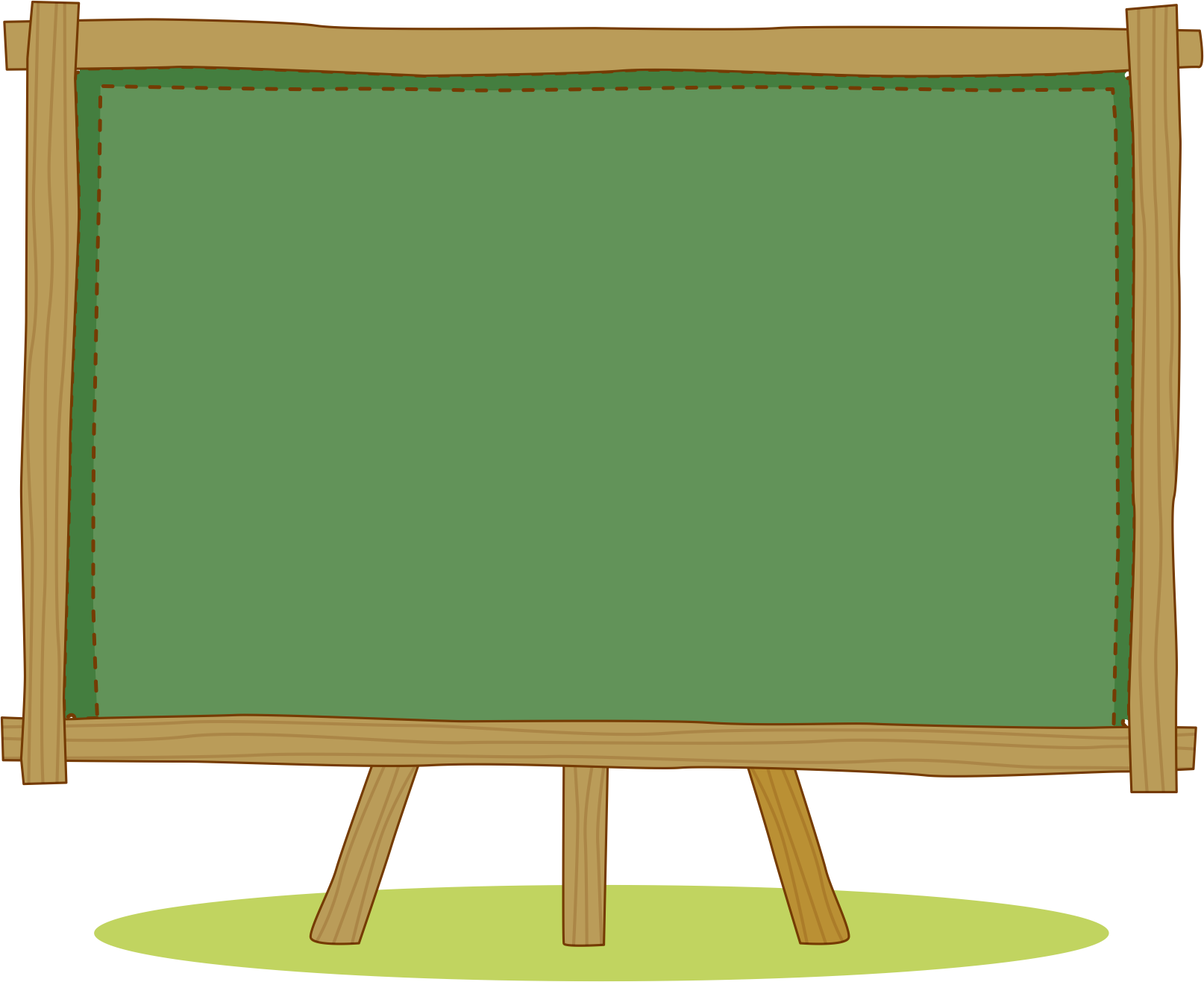 Nghe kể chuyện
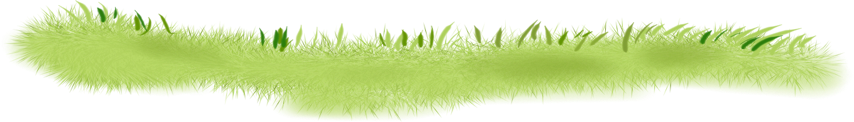 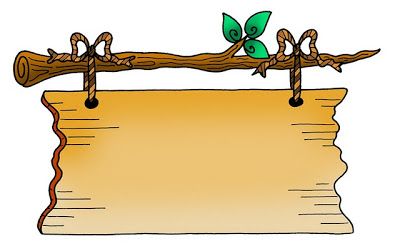 Trả lời câu hỏi 
theo tranh
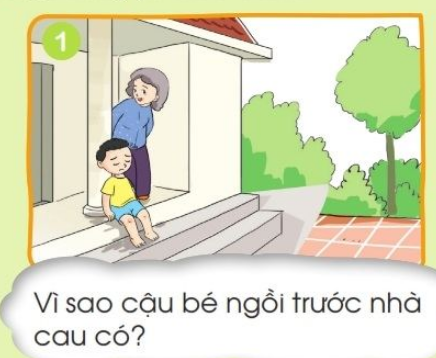 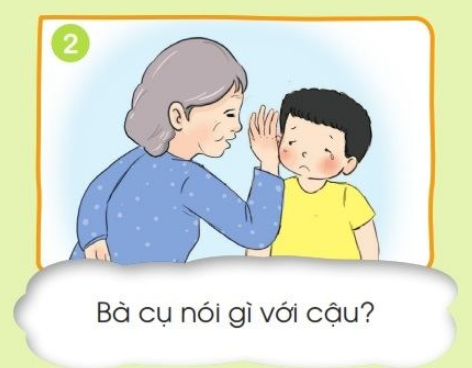 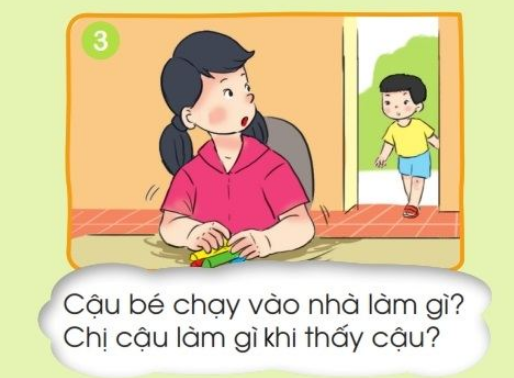 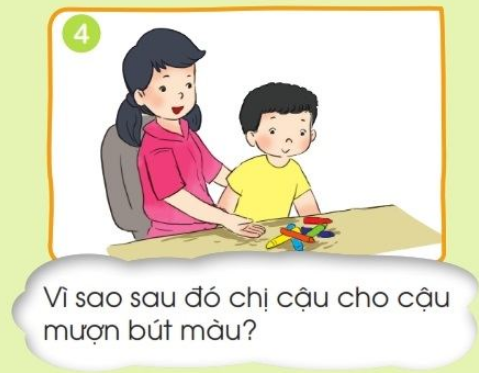 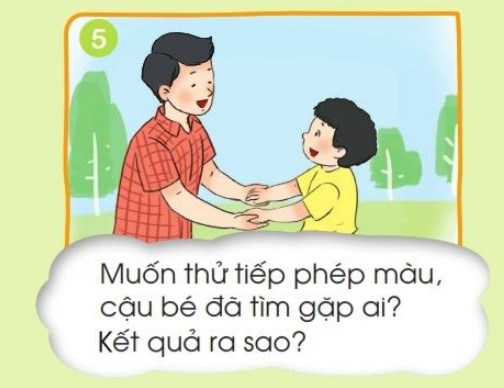 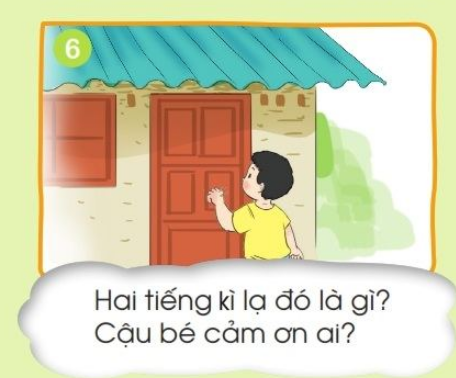 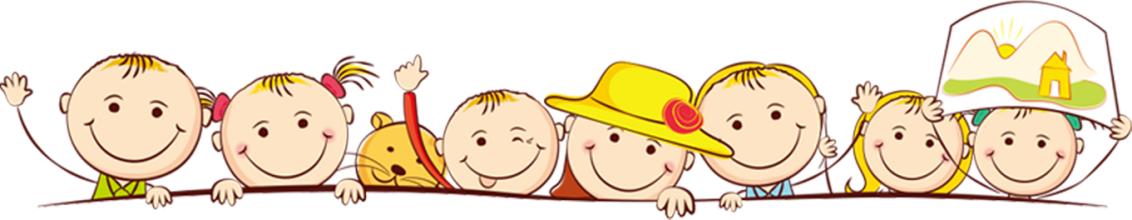 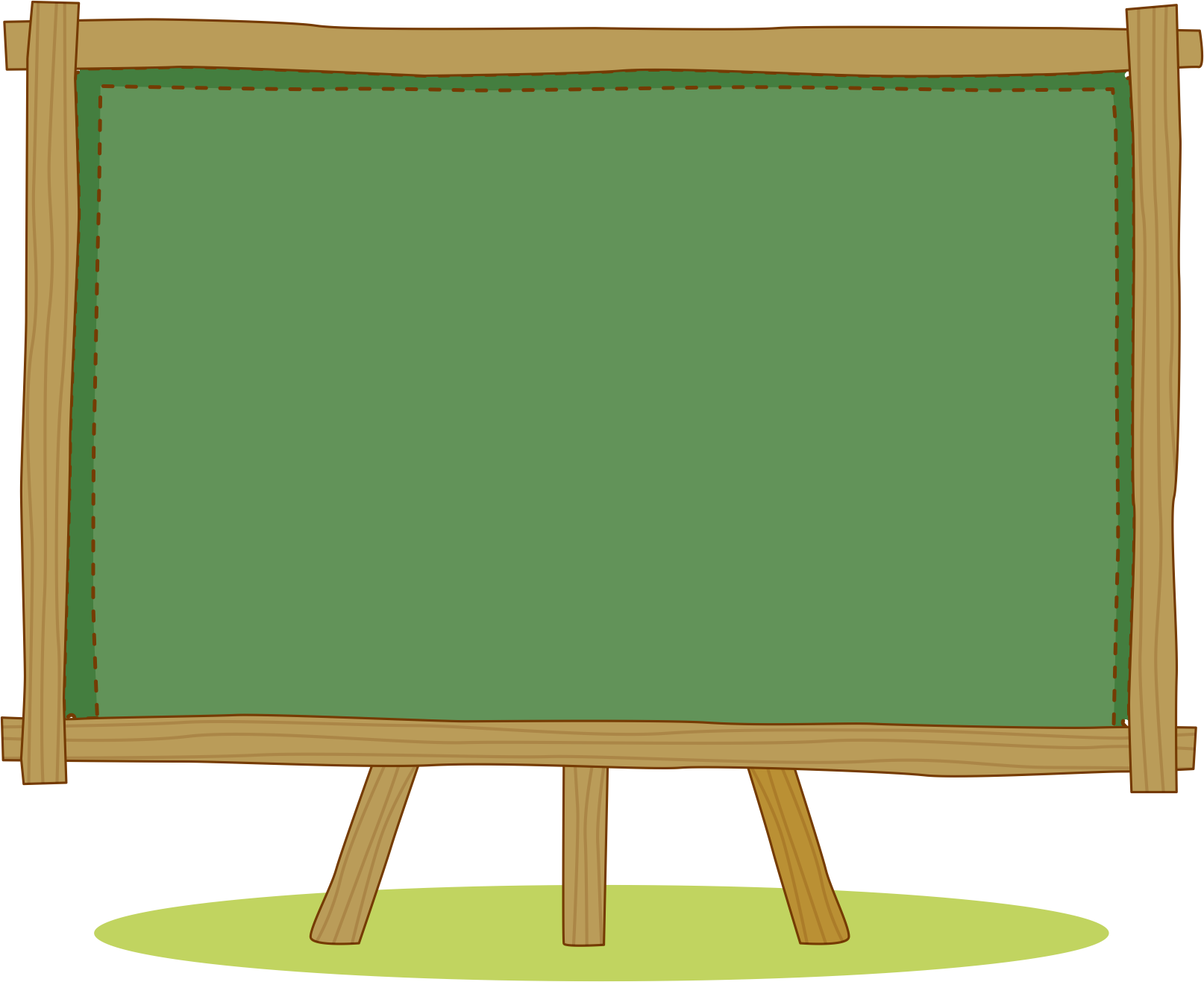 Kể chuyện
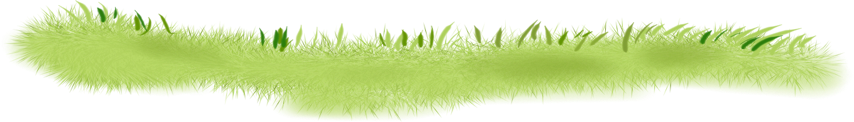 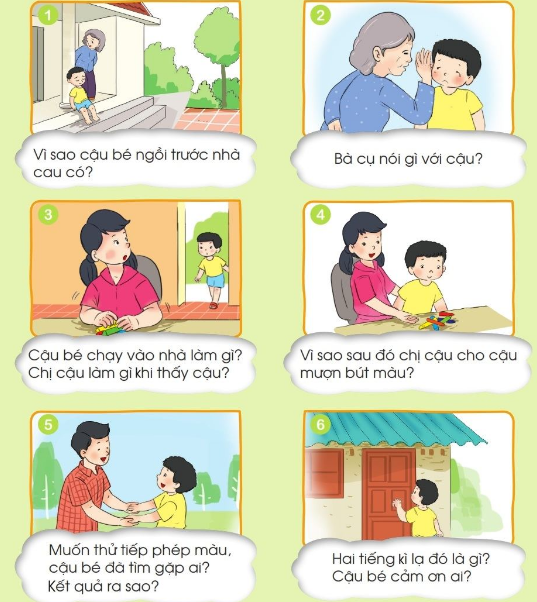 Tiêu chí
Kể đúng
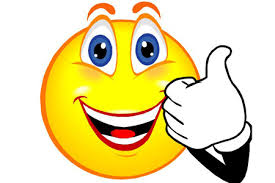 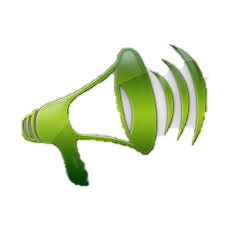 Kể to, rõ ràng
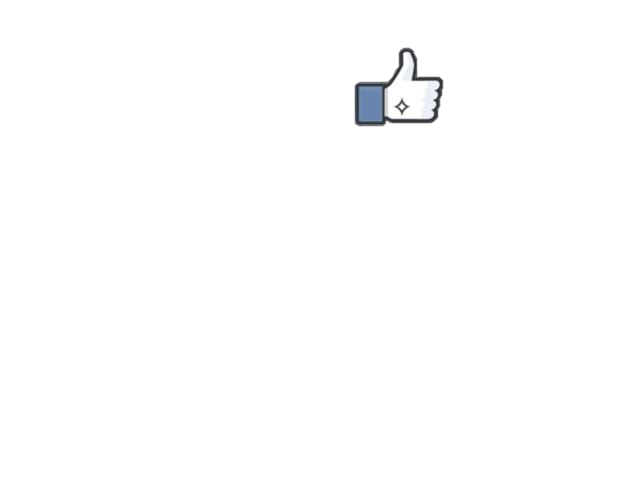 Kể hay
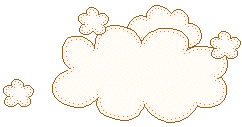 NGHE KỂ LẠI CÂU CHUYỆN
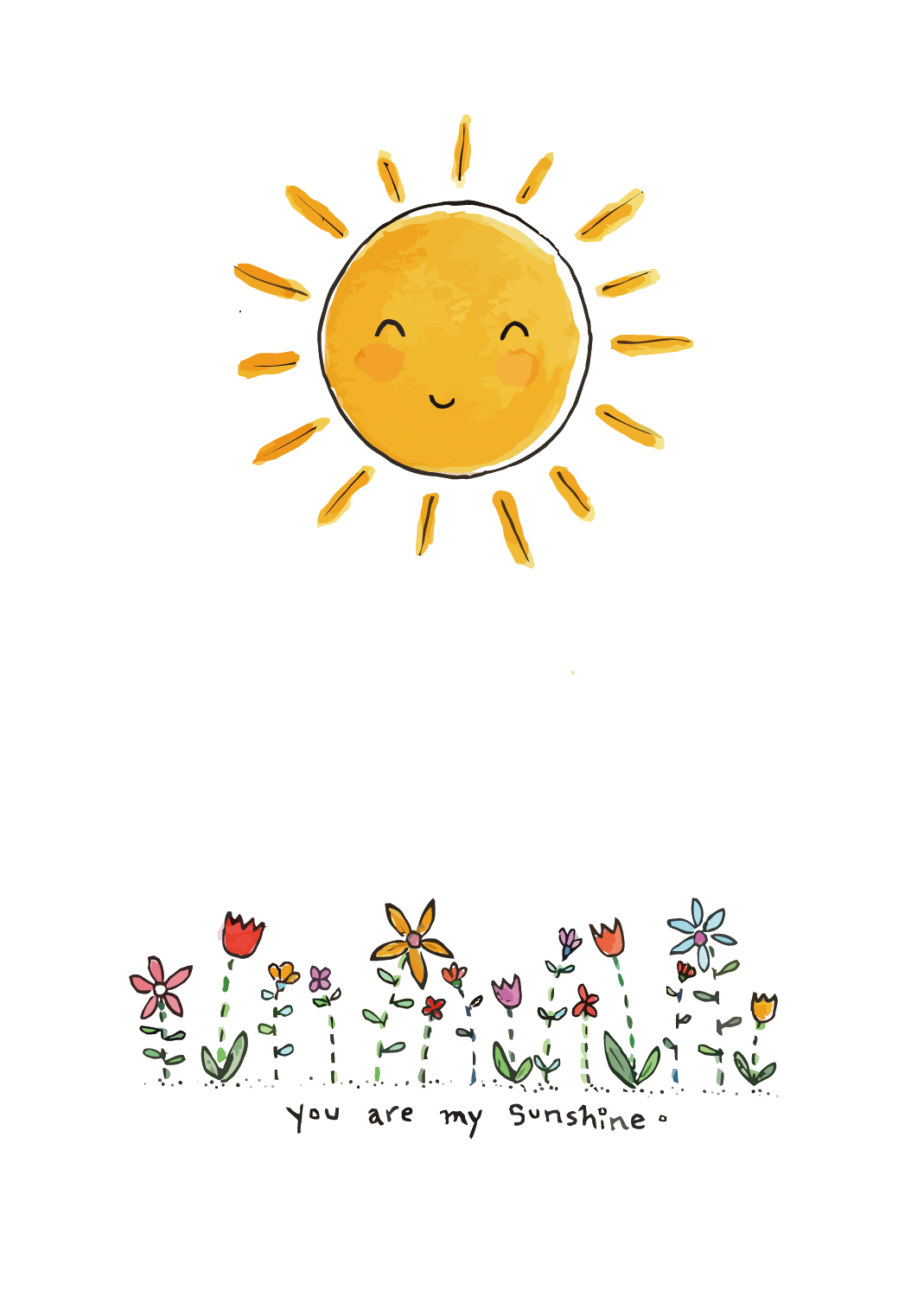 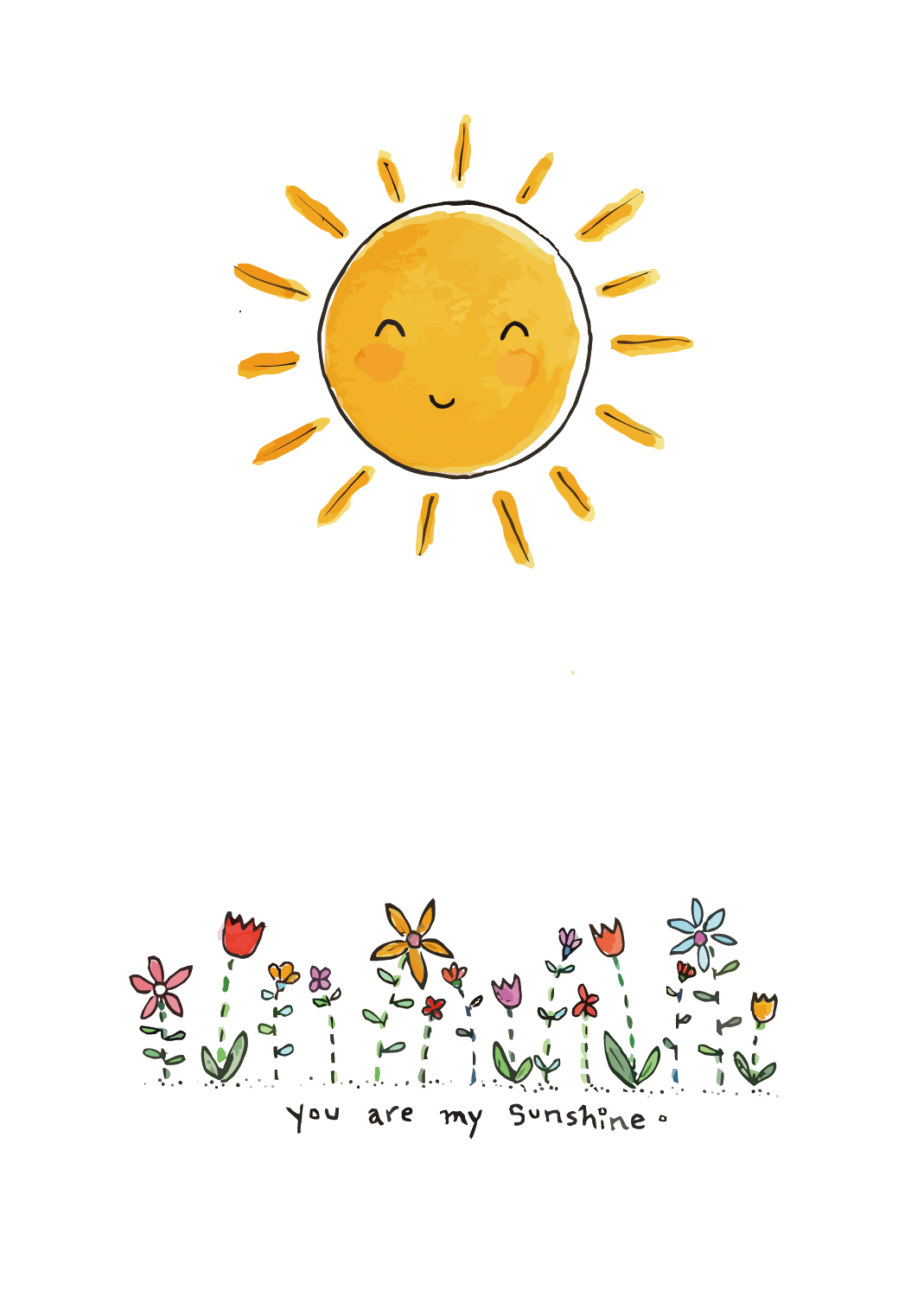 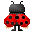 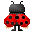 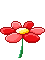 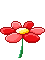 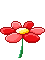 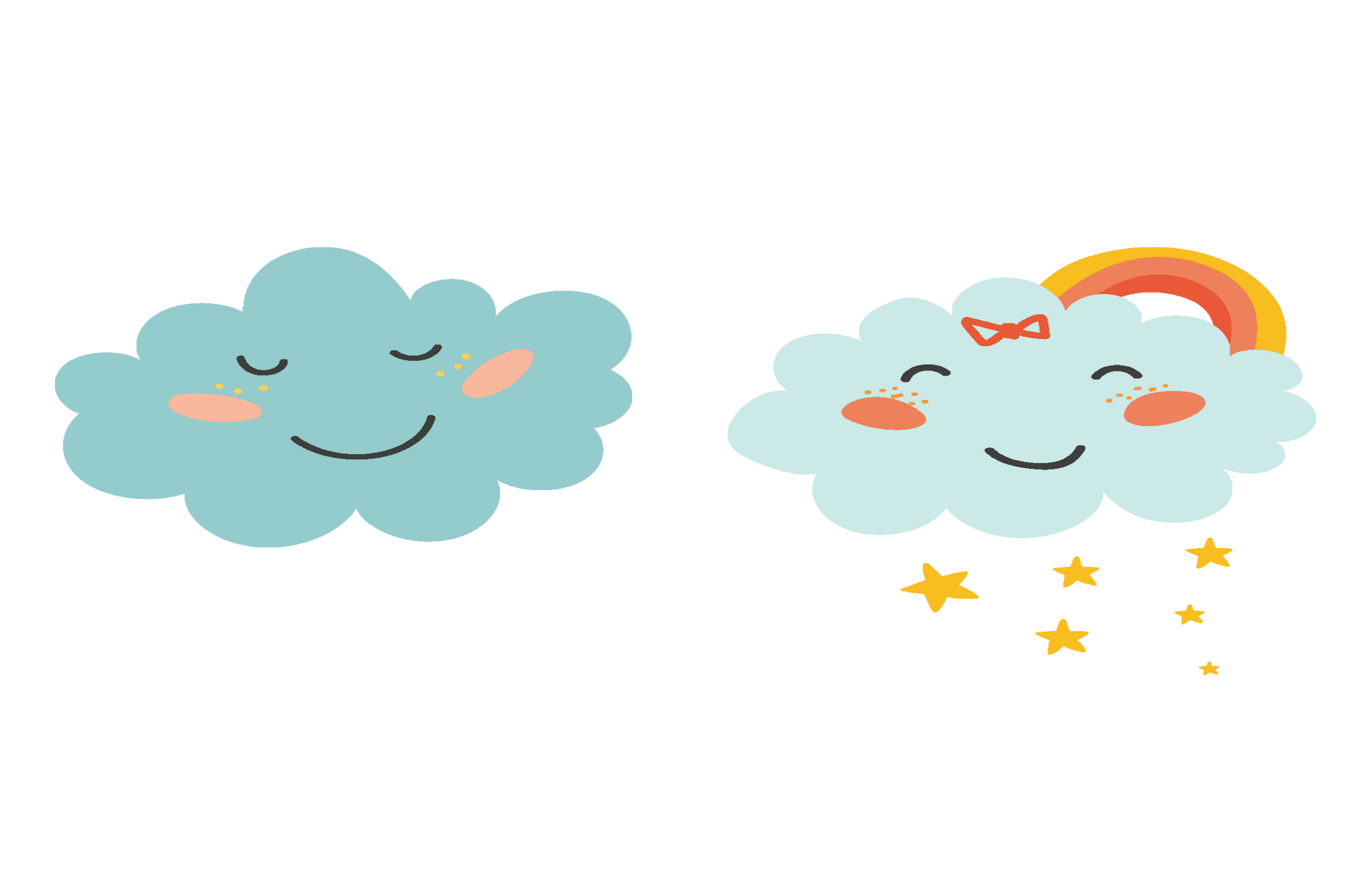 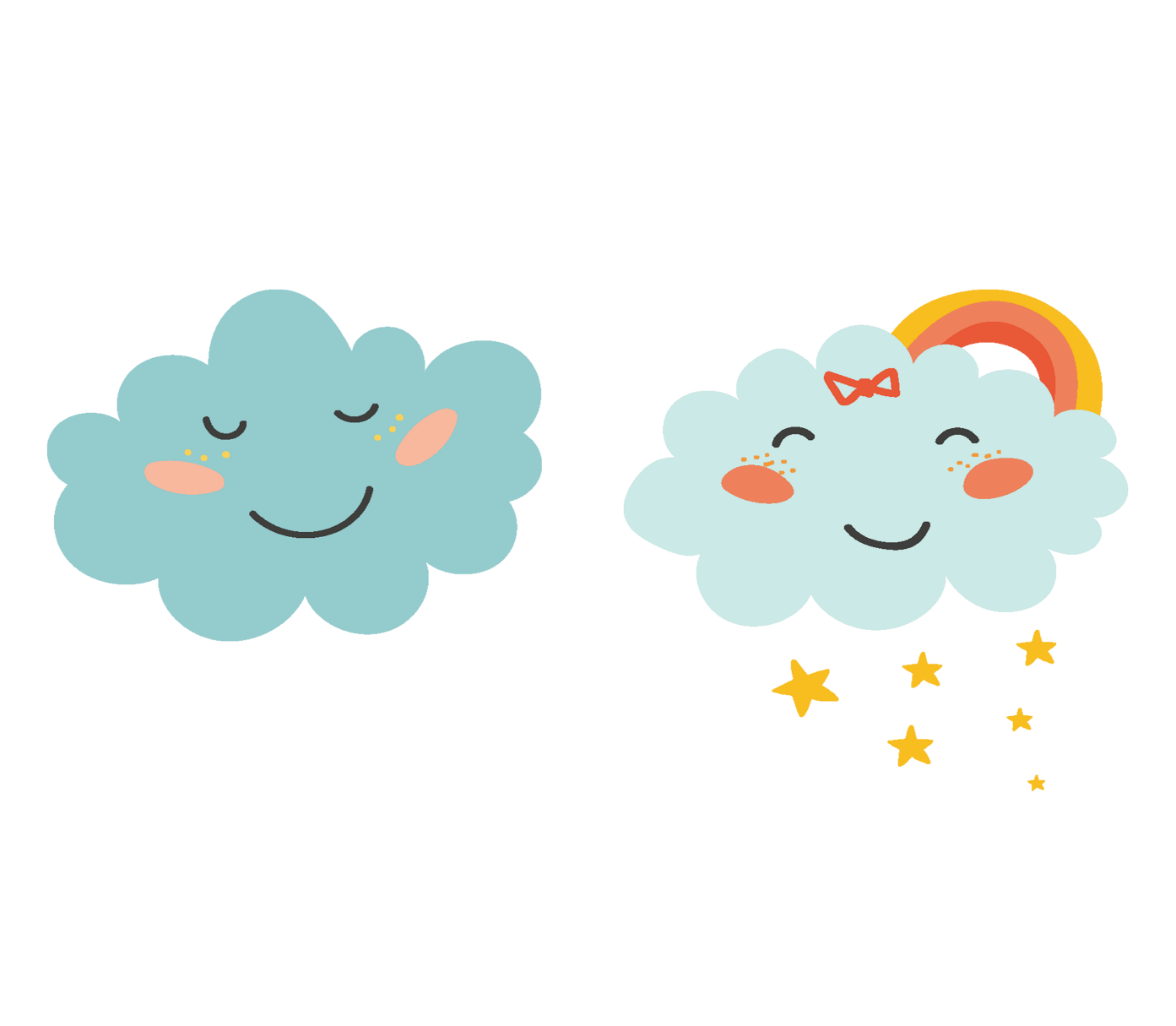 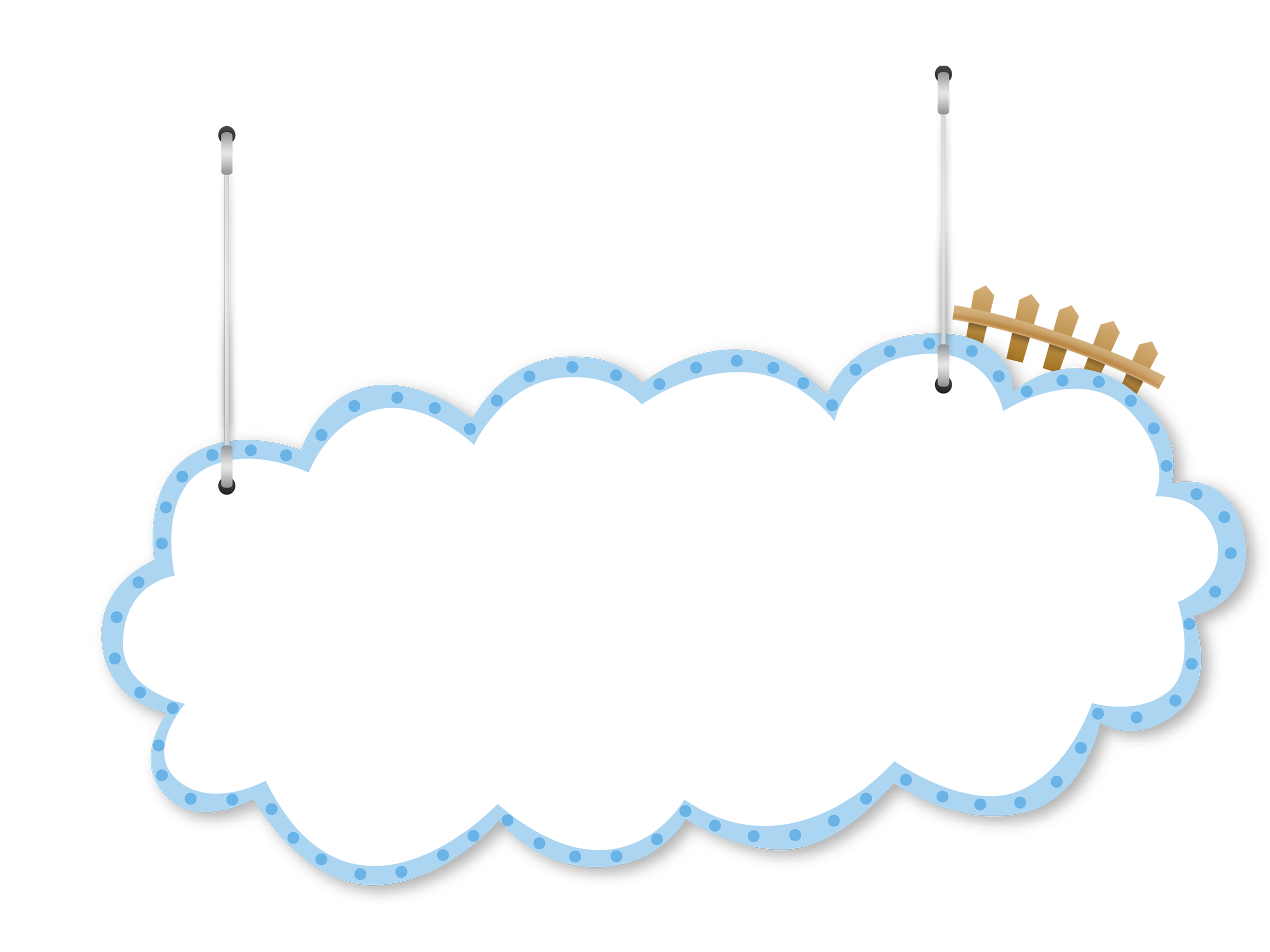 CÂU CHUYỆN GIÚP EM HIỂU RA ĐIỀU GÌ?
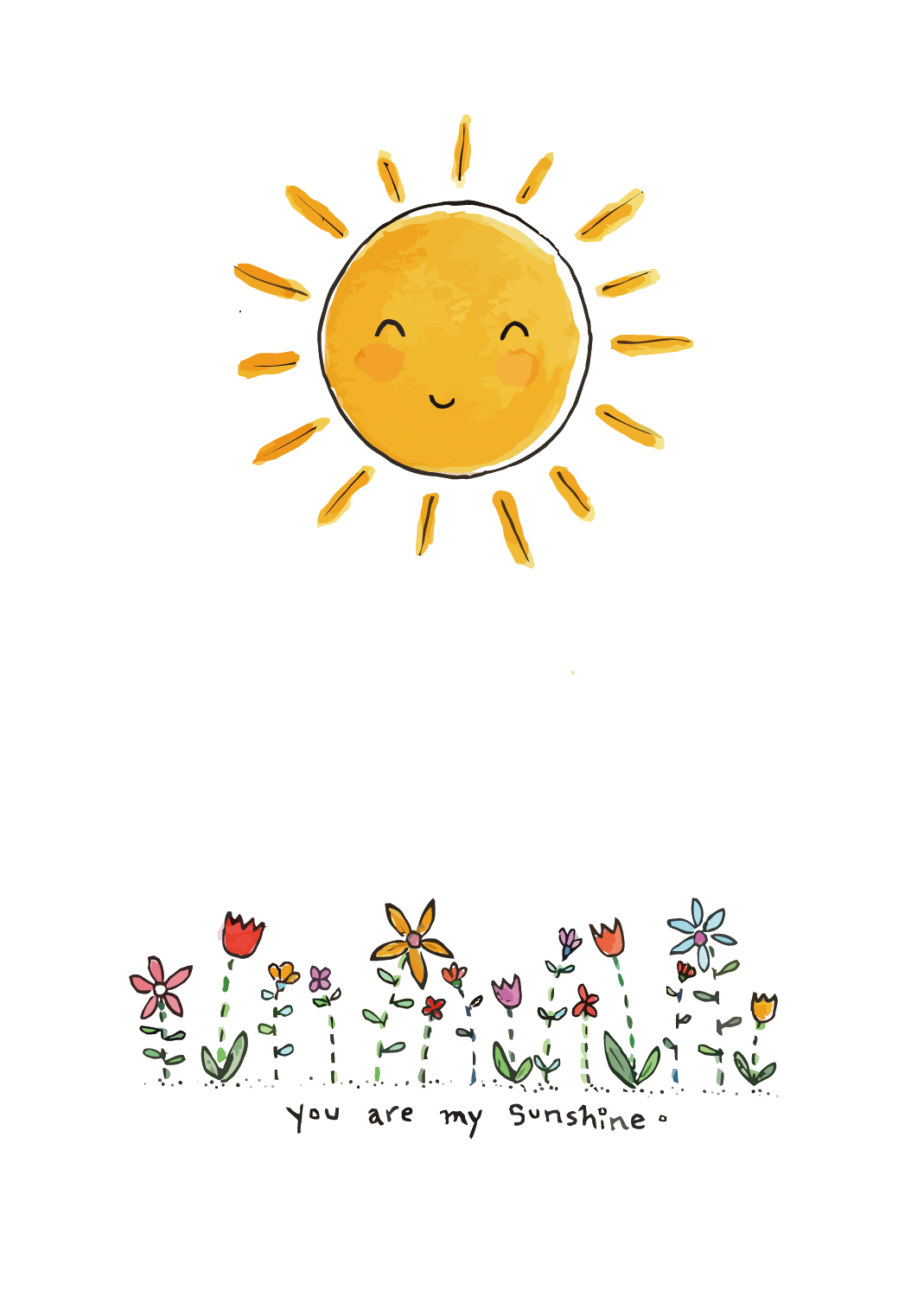 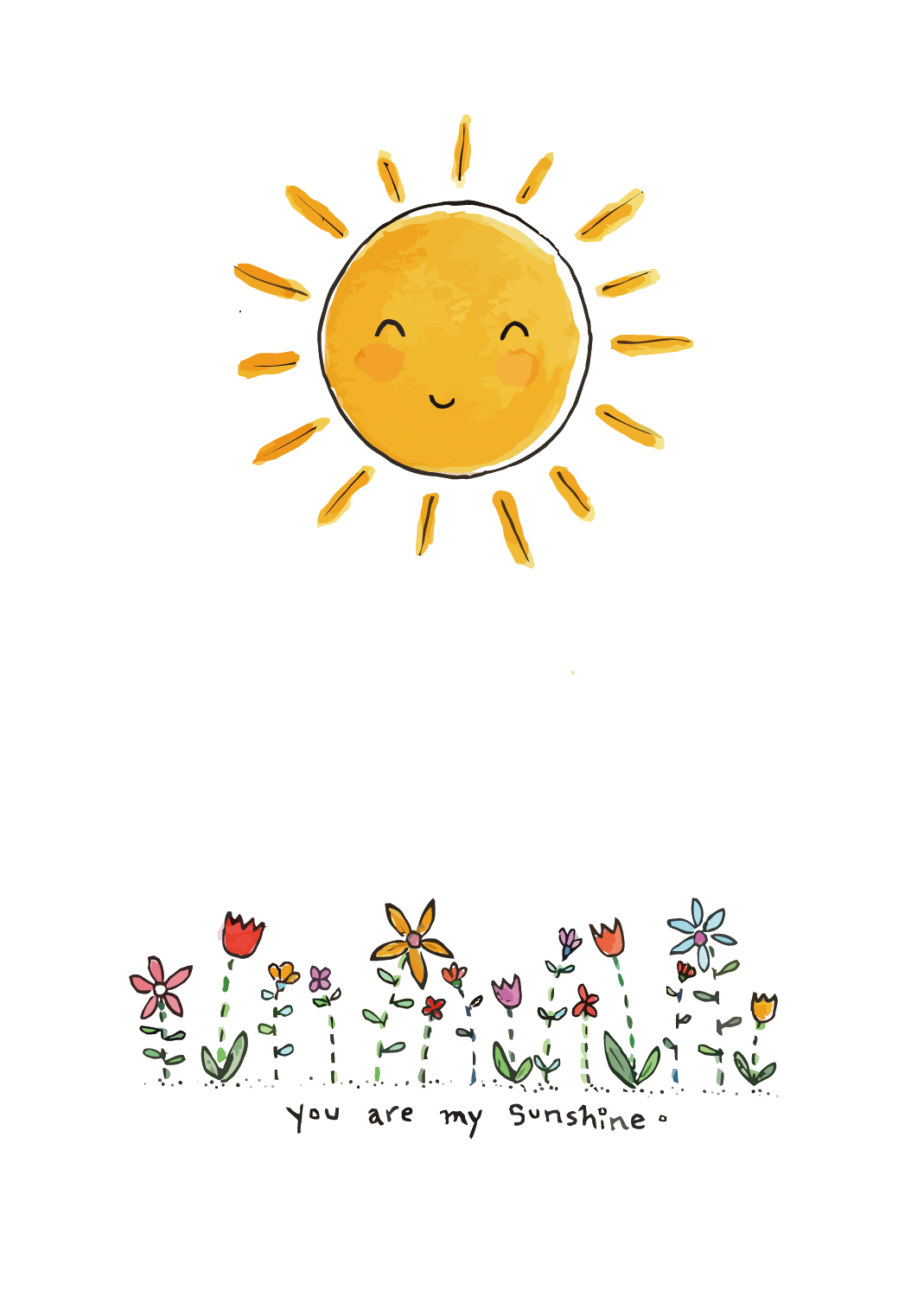 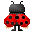 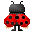 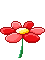 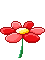 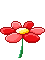